Philosophy of the spike
Romain Brette
Ecole Normale Supérieure, Paris
romain.brette@ens.fr
The question
Is neural computation based on spikes or on firing rates?
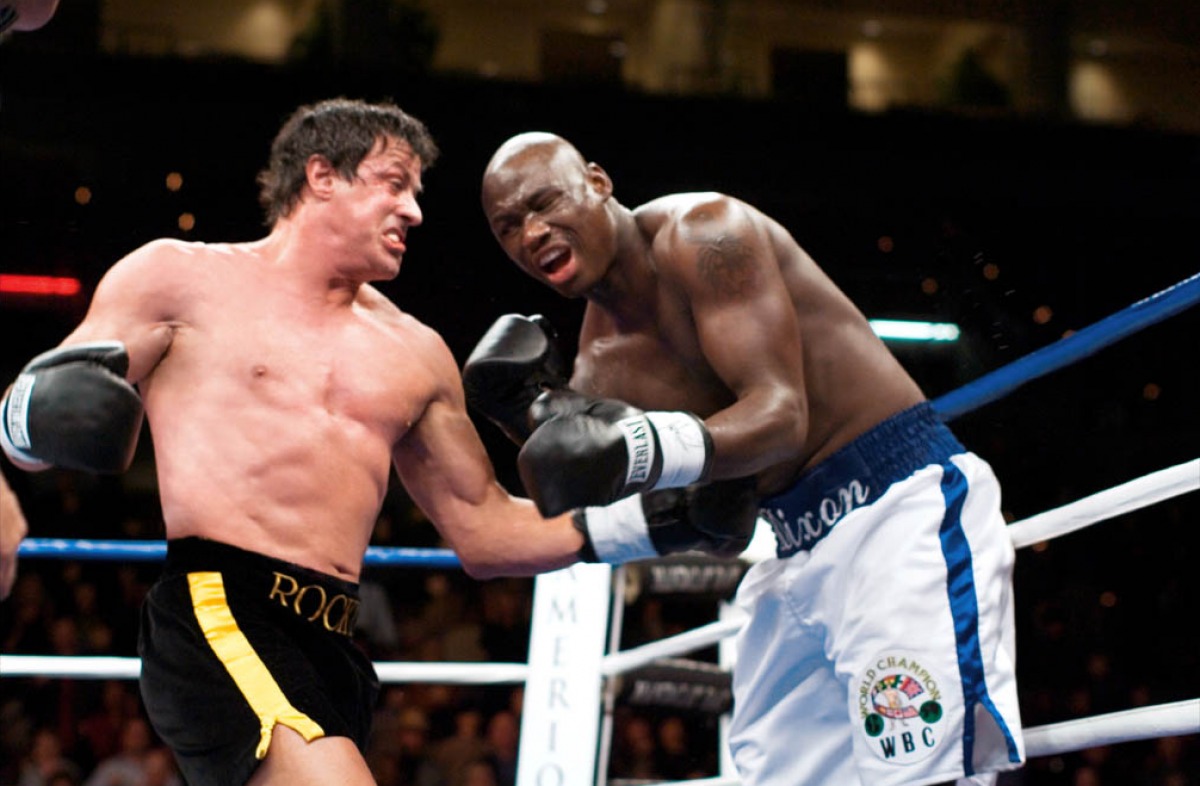 RATES
SPIKES
Goal of this talk: to understand the question!
Three statements I have heard
“Both rate and spike timing are important for coding, so the truth is in between”
“Neural responses are variable in vivo, therefore neural codes can only be based on rates”
“A stochastic spike-based theory is nothing else than a rate-based theory, only at a finer timescale”
“Both rate and spike timing are important for coding, so the truth is in between”
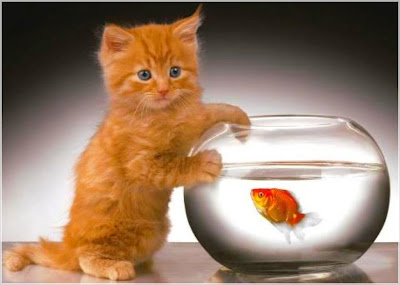 “Both rate and spike timing are important for coding, so the truth is in between”
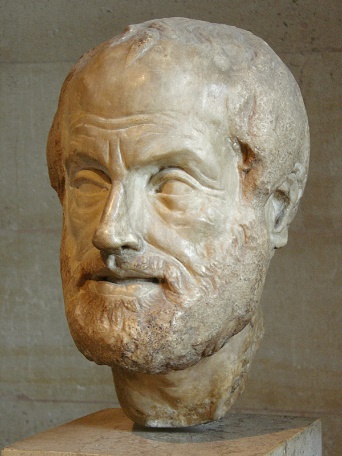 The « golden mean »: between two extreme positions, an intermediate one must be true.
a.k.a. « the golden mean fallacy »
Aristotle
Extreme Position A: there is a God
Extreme Position B: there is no God
=> there is half a God!
Are rate-based and spike-based views two extreme positions of the same nature?
Of spikes and rates
Spikes: a well-defined timed event, the basis of neural interaction
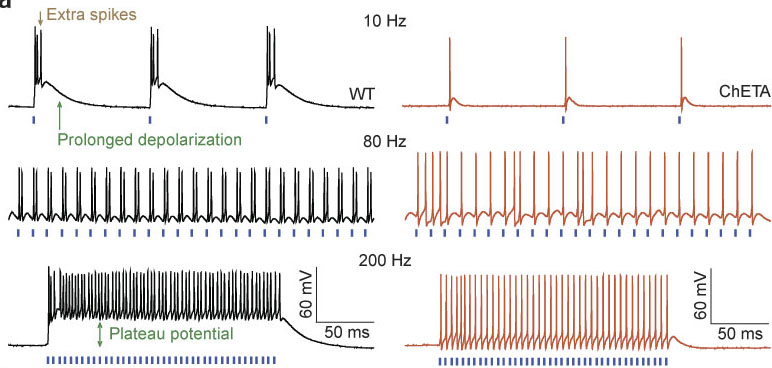 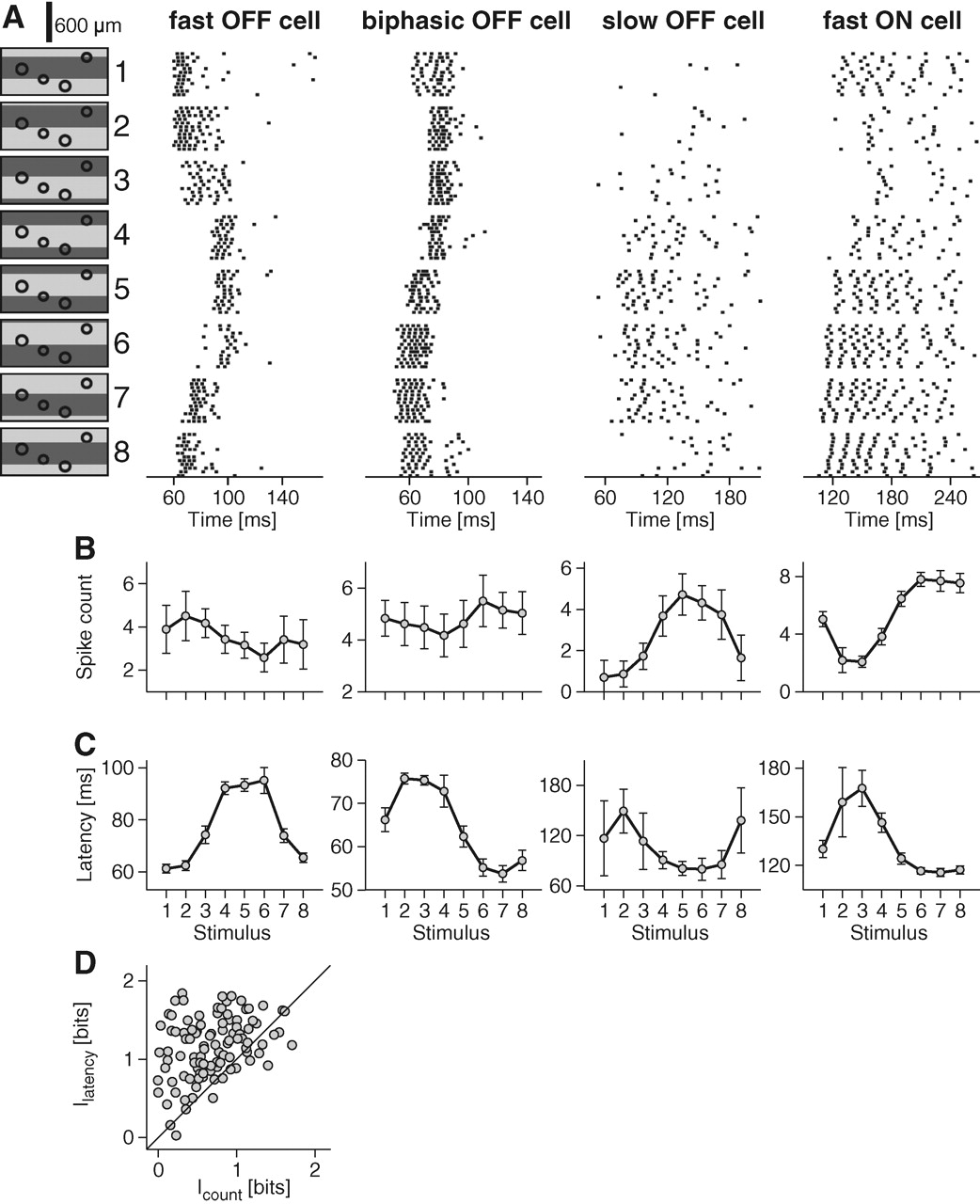 Rates: an abstract concept defined on spikes
e.g. temporal or spatial average (defined in a large N limit);
probabilistic expectation.
Rate-based postulate: this concept/approximation captures everything relevant about neural activity
dt
Spike-based view: this postulate is not correct
This does not mean that « rate » is irrelevant!
Rate in spike-based theories
Spike-based computation requires spikes

More spikes, more computation

Therefore, firing rate determines quantity of information
Spike-based view: rate determines quantity of information

Rate-based view: rate determines content of information
The tuning curve
Firing rate varies with stimulus properties
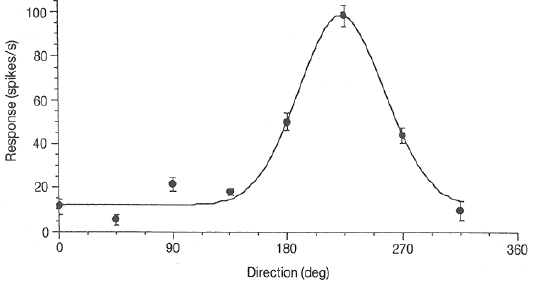 (rate-based)
Firing rate « encodes » direction
or:
(spike-based)
The neuron spends more energy at the « preferred » direction
(rate is a correlate of computation)
The question is not: « is firing rate or spike timing more informative/useful? »
but: « which one is the basis of computation? »
“Both rate and spike timing are important for coding, so the truth is in between”
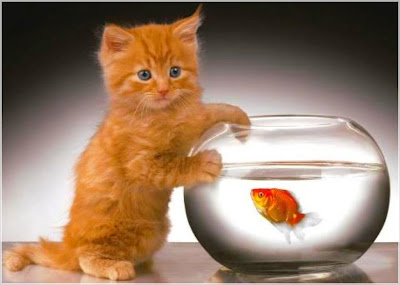 Spike-based view: rate determines quantity of information

Rate-based view: rate determines content of information
“Neural responses are variable in vivo, therefore neural codes can only be based on rates”
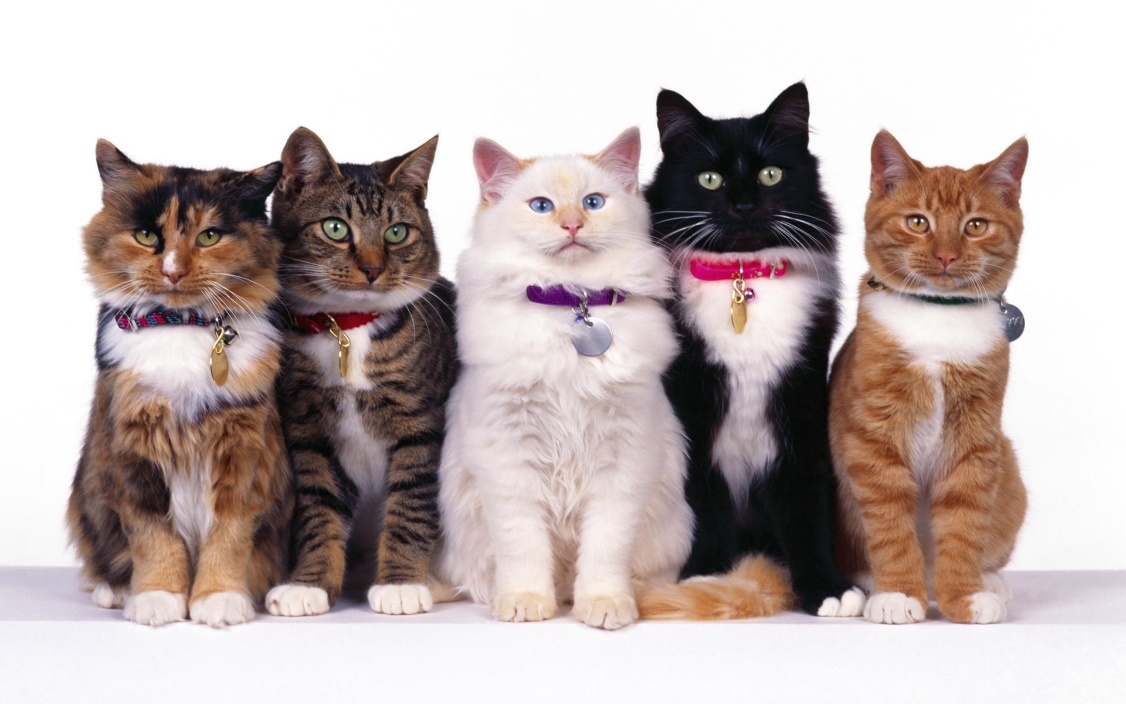 Neural variability
Temporal irregularity
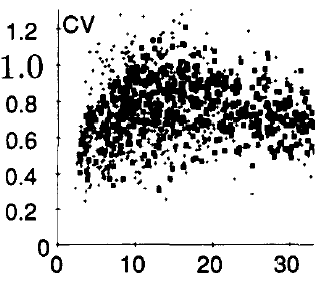 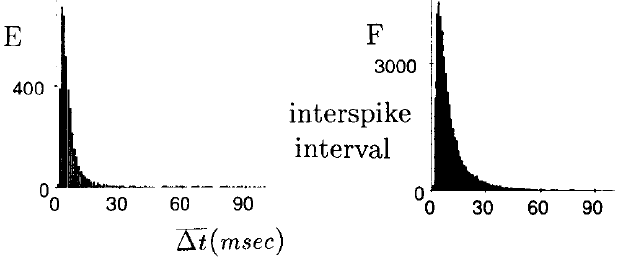 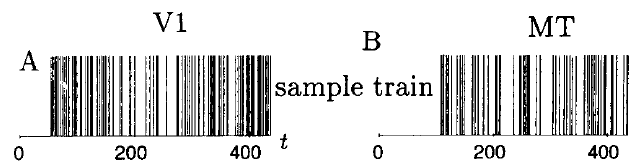 ISI
rate (Hz), V1
Close to Poisson statistics
Rate-based view: spike trains have Poisson statistics (ad hoc hypothesis)
Spike-based view: spike trains have Poisson statistics (maximum information)
Lack of reproducibility
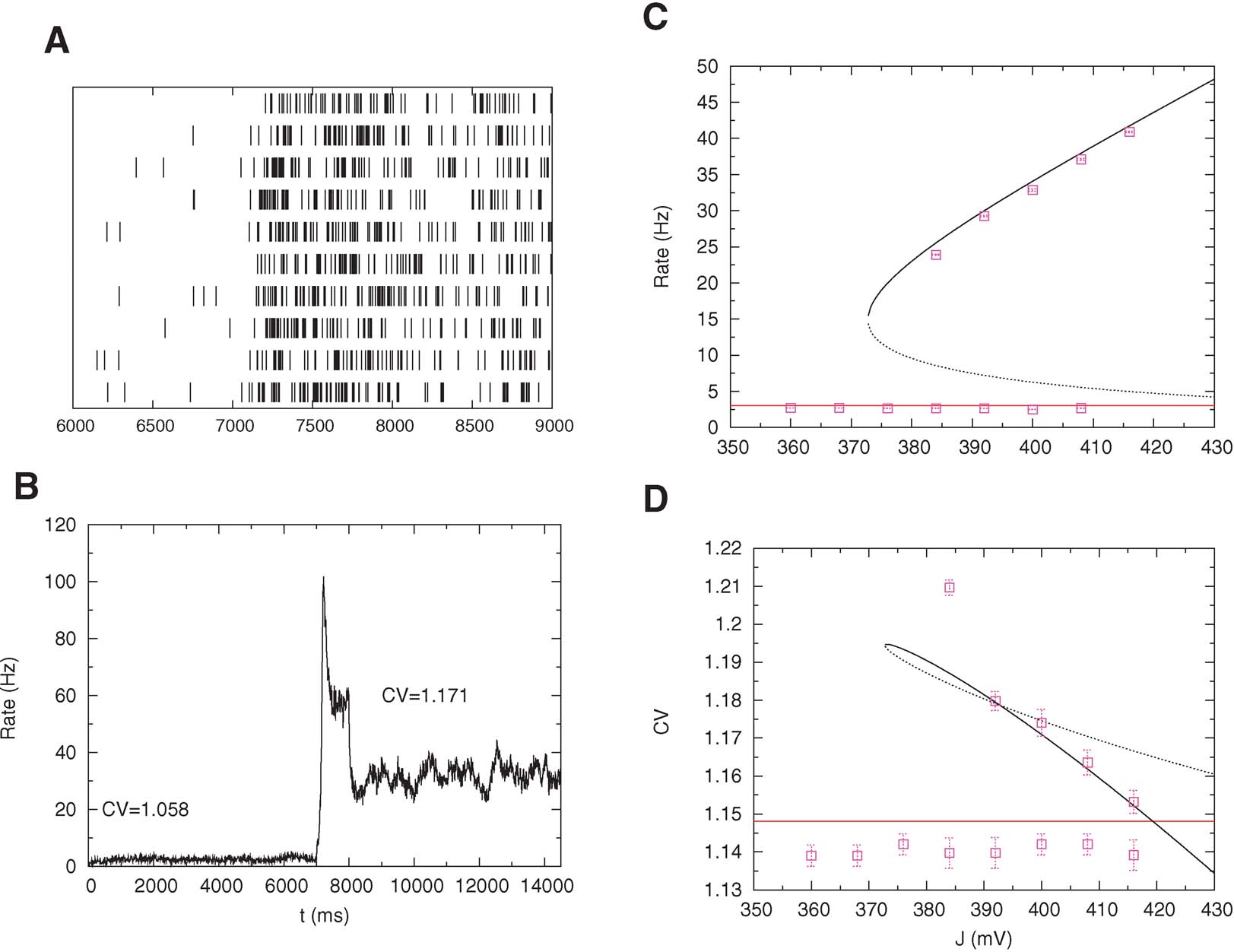 - empirically questionable
- could result from uncontrolled variable
But let’s assume it’s true and examine the argument!
No reproducibility => rate-based?
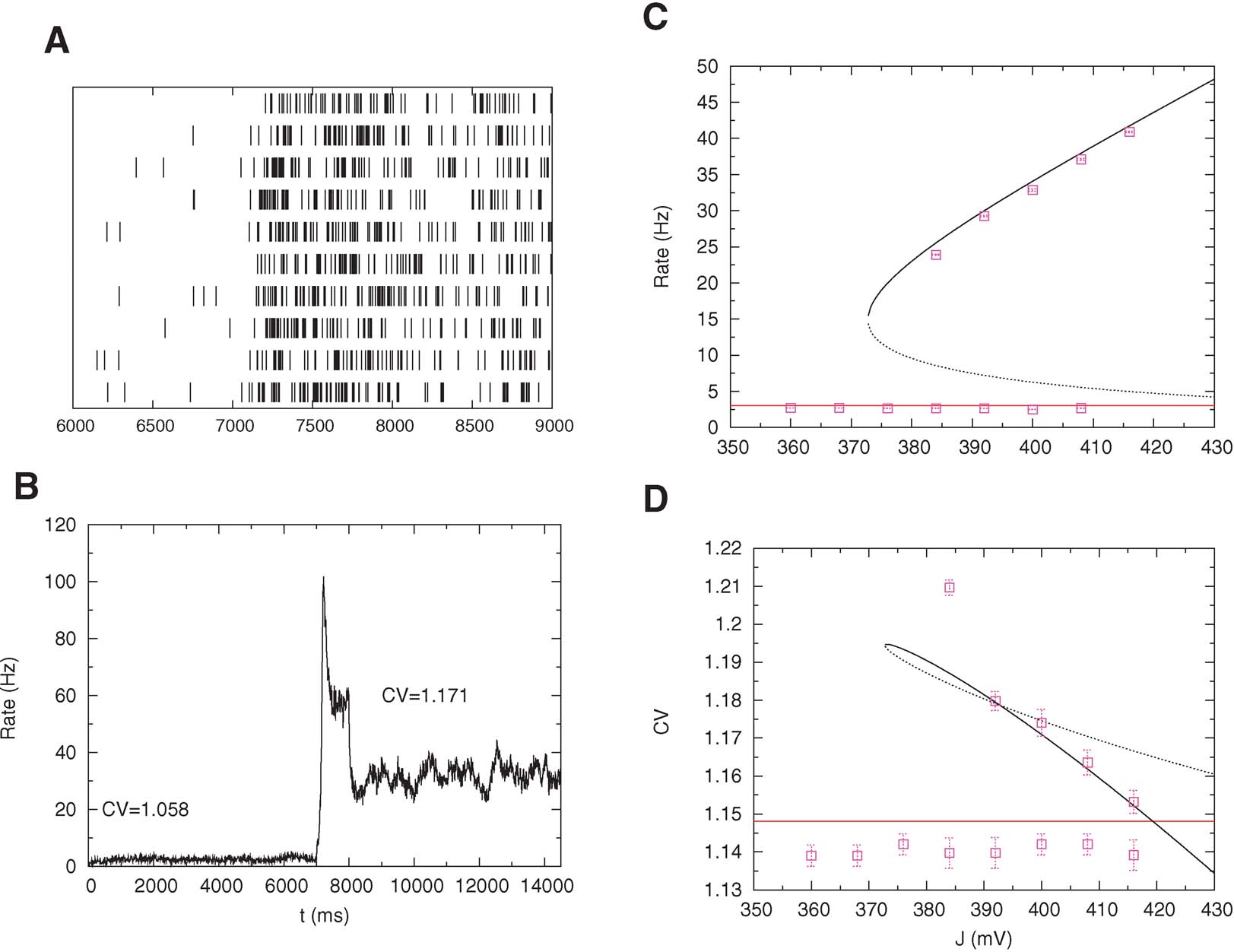 lack of reproducibility => either stochastic or chaotic
This is about stochastic/chaotic vs. deterministic,
not about rate-based vs. spike-based
Implicit logic
responses of N neurons are irreproducible => there exist N dynamic quantities that
completely characterize the state of the system and its evolution
determine the probability of firing of the neurons
This is pure speculation!
A counter-example
Sparse coding
Imagine you want to code this signal:
with the spike trains of N neurons, so that you can reconstruct the signal by summing the PSPs
(with a given rate)
The problem is degenerate, so there are many solutions.
For example this one:
Or this one:
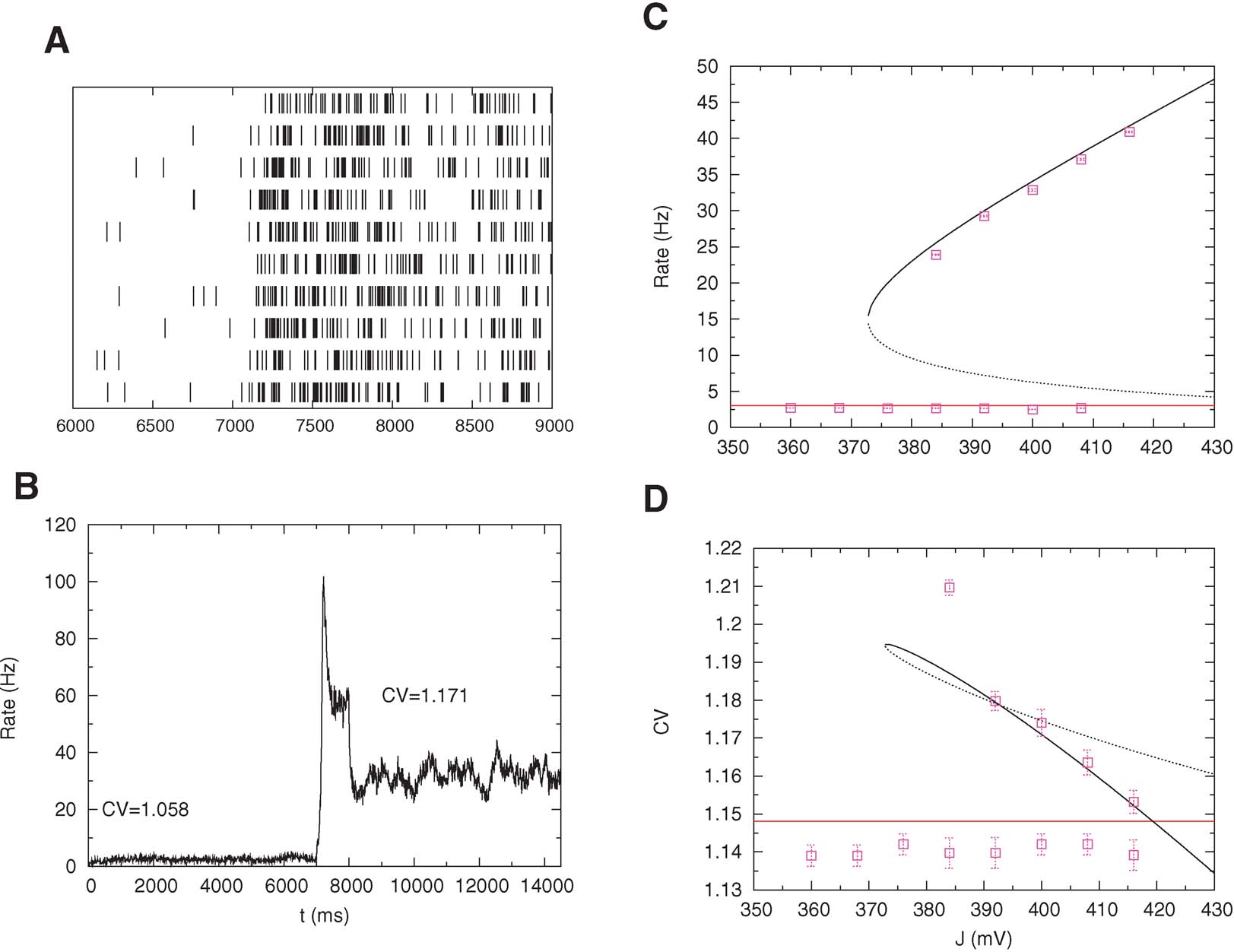 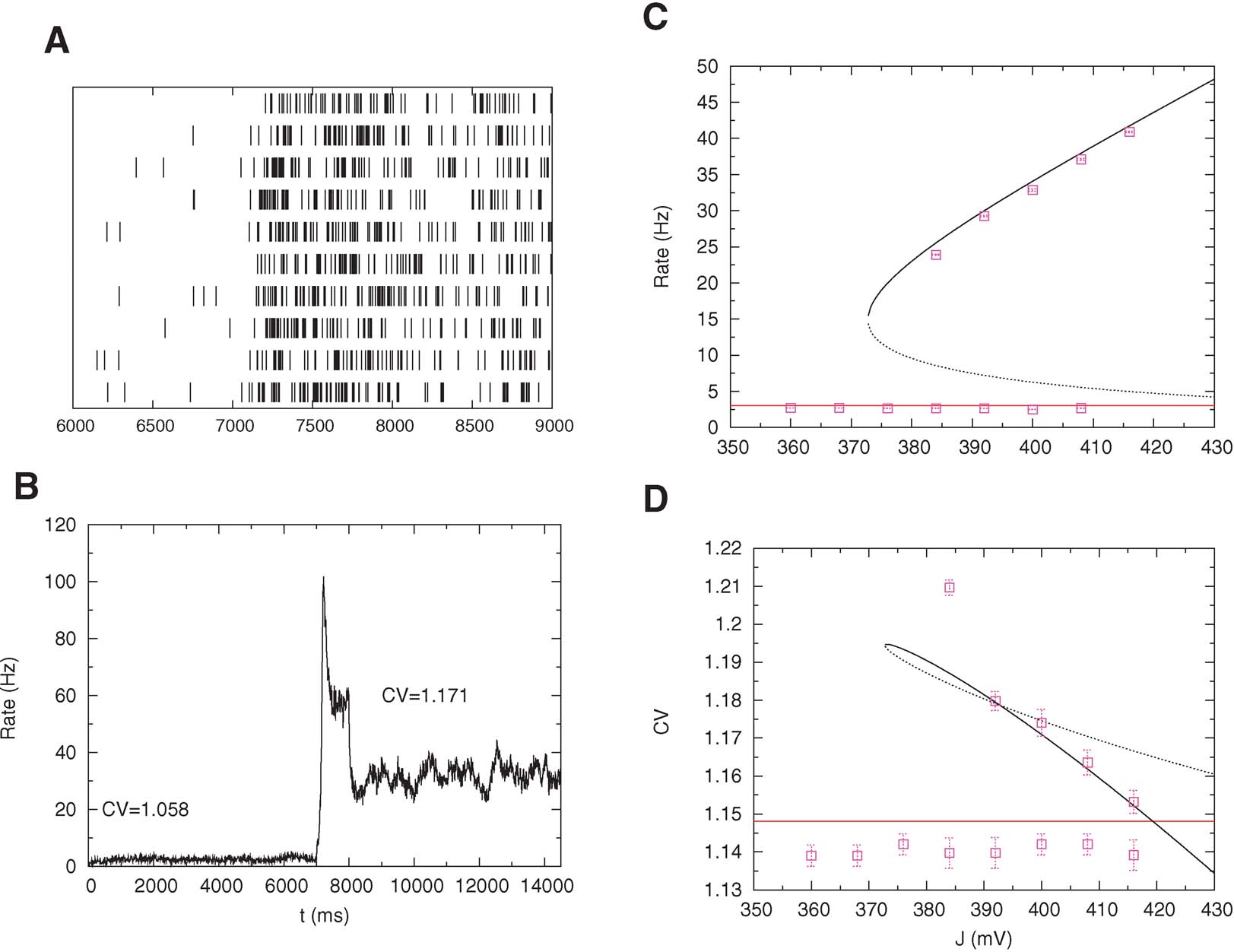 A counter-example
The problem is degenerate, so there are many solutions.
For example this one:
Or this one:
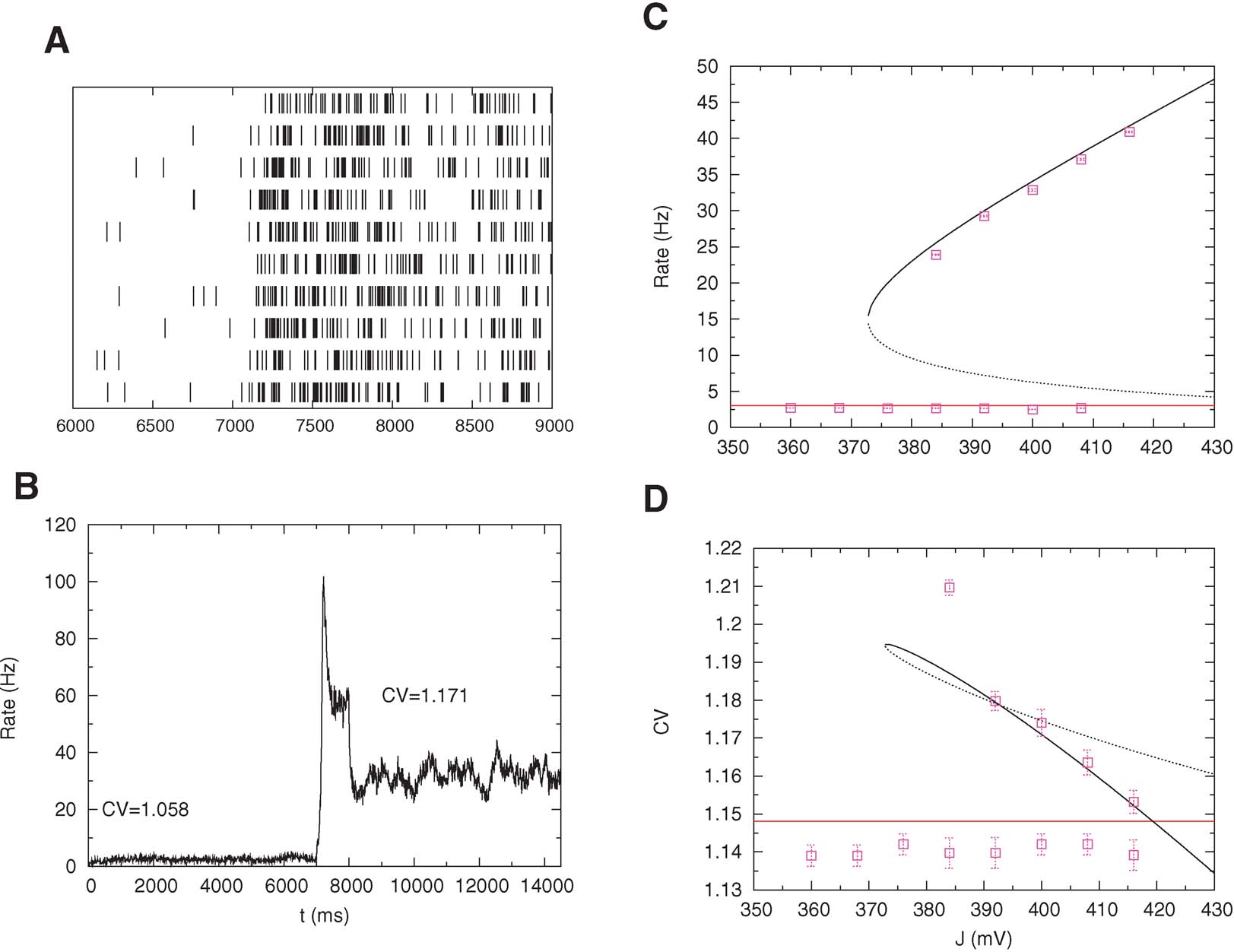 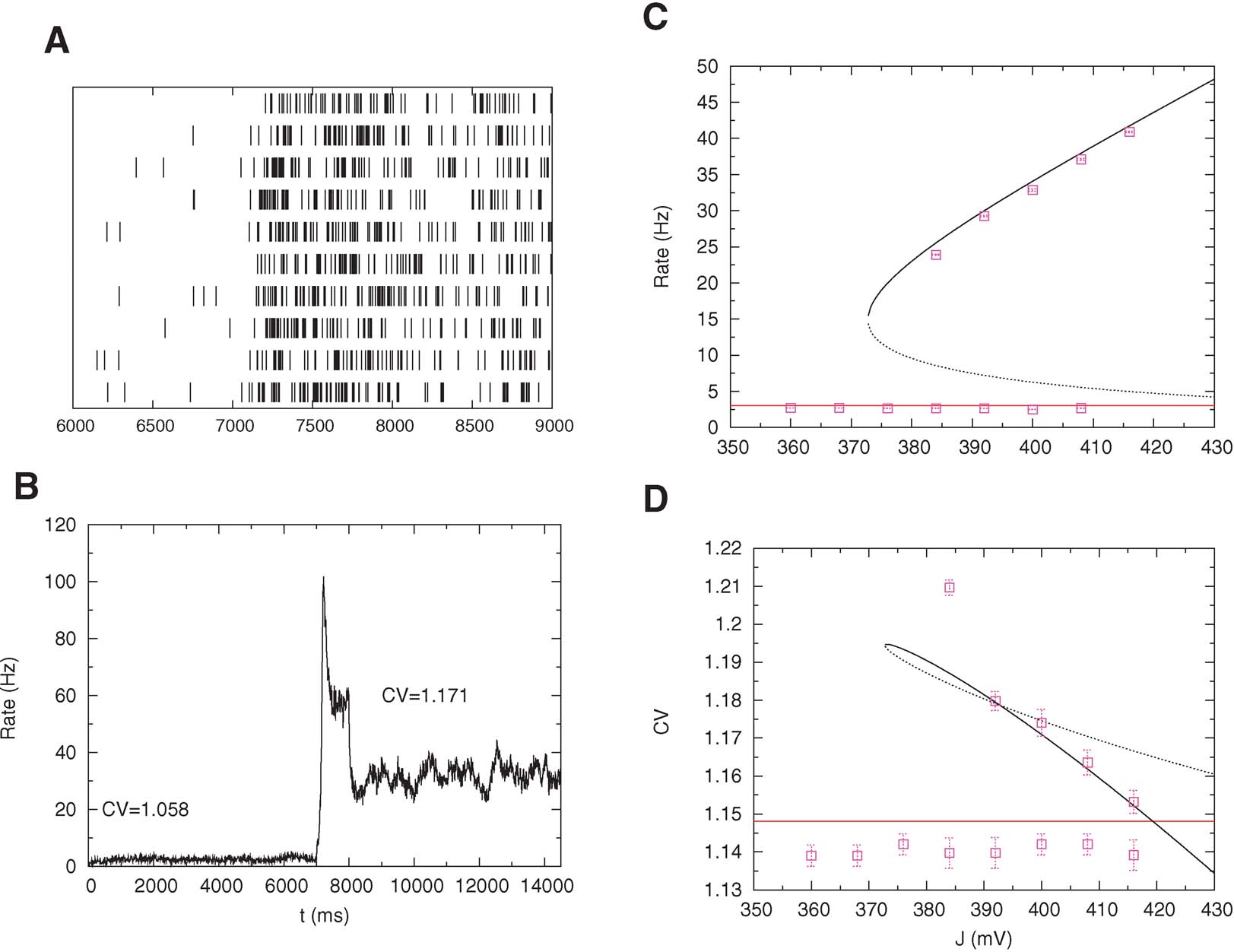 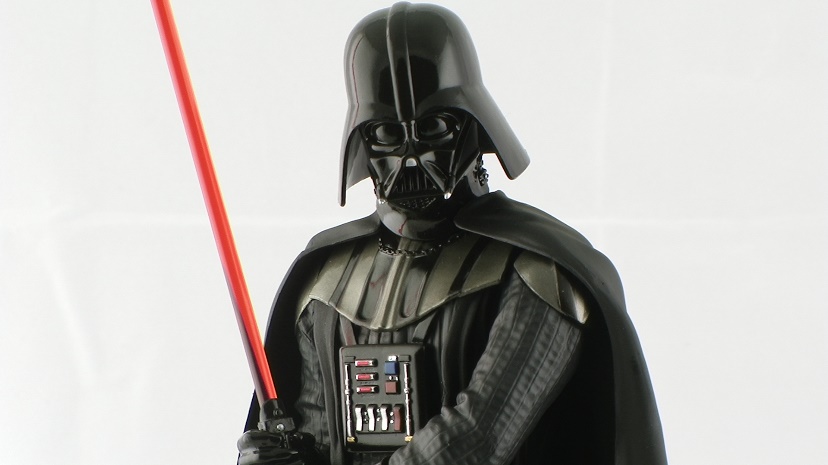 The argument strikes back
Do rate-based theories account for neural variability?
Rate-based theories are deterministic
Deterministic description is obtained by averaging, a.k.a. removing variability
Rate-based theories do not account for neural variability,
they acknowledge that there is neural variability
To account for variability of spike trains requires spikes,
i.e., a stochastic/chaotic spike-based theory
“Neural responses are variable in vivo, therefore neural codes can only be based on rates”
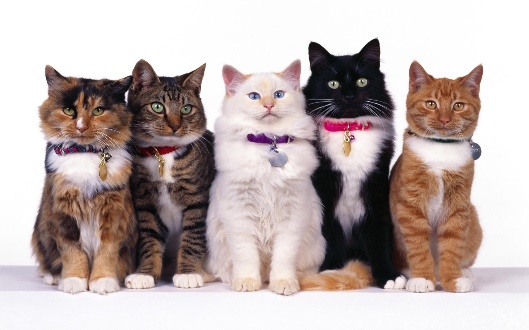 Rate-based theories do not account for neural variability,
they acknowledge that there is neural variability, and postulate that it is irrelevant (averaging)
To account for variability of spike trains requires spikes,
i.e., a stochastic/chaotic spike-based theory
“A stochastic spike-based theory is nothing else than a rate-based theory, only at a finer timescale”
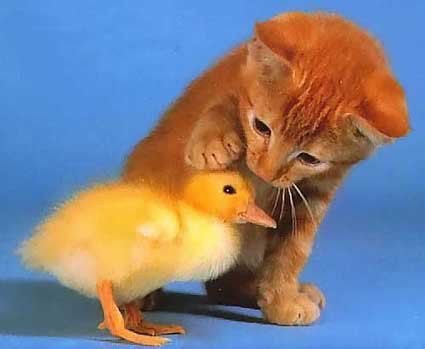 “A stochastic spike-based theory is nothing else than a rate-based theory, only at a finer timescale”
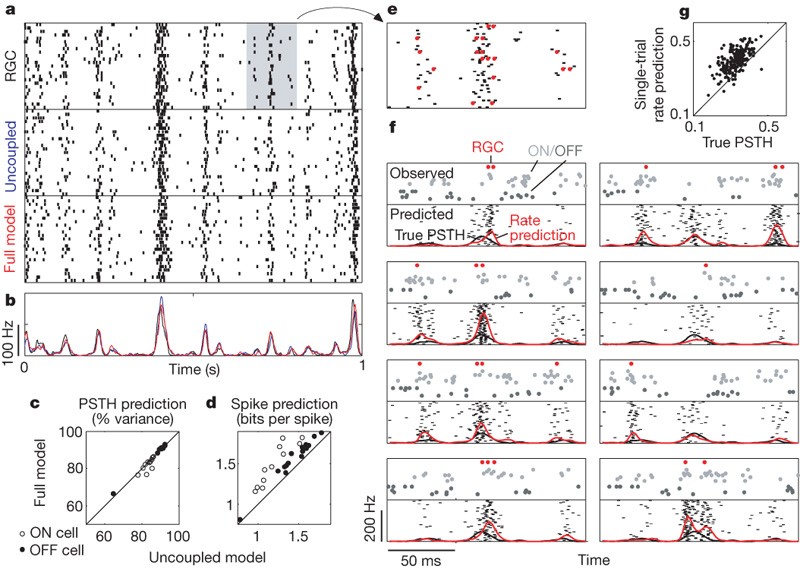 spikes
In terms of stimulus-response properties, there is about the same information in the time-varying rate
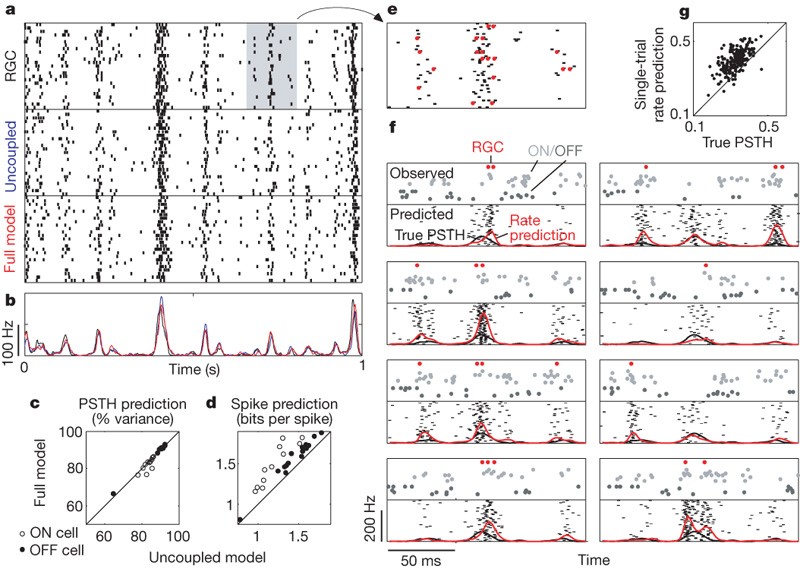 rate
Rate-based postulate:
for each neuron, there exists a private quantity r(t) whose evolution only depends on the other quantities ri(t).
spike trains are derived from r(t) only
r1
stochastic
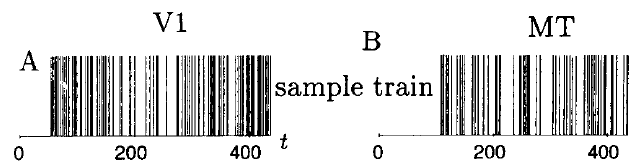 r2
r = f(r1, r2, rn)
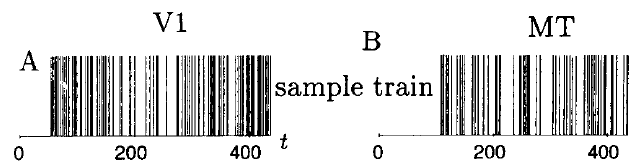 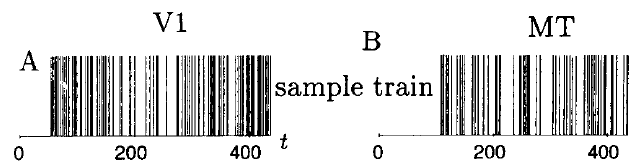 It is assumed that this is approximately the same for all realizations
rn
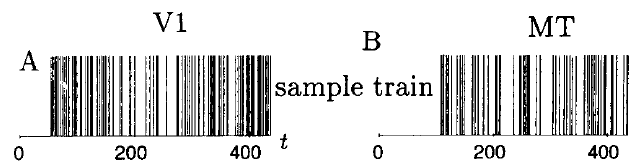 “A stochastic spike-based theory is nothing else than a rate-based theory, only at a finer timescale”
Rate-based postulate:
for each neuron, there exists a private quantity r(t) whose evolution only depends on the other quantities ri(t).
spike trains are derived from r(t) only
r1
stochastic
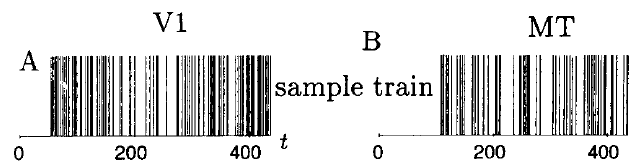 r2
r = f(r1, r2, rn)
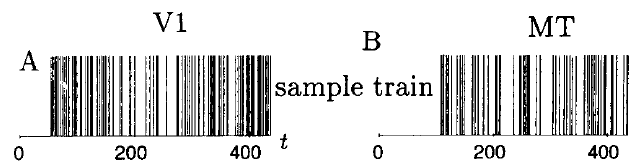 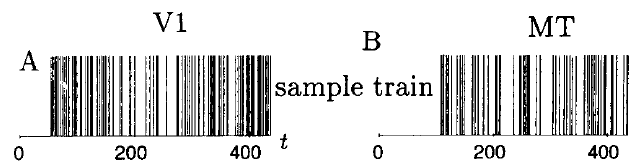 It is assumed that this is approximately the same for all realizations
rn
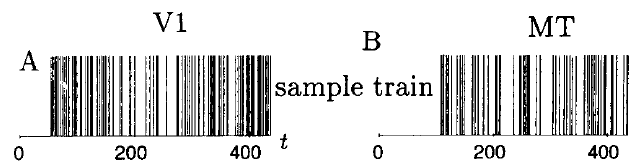 Implication: spike trains are realizations of independent random processes, with a source of stochasticity entirely intrinsic to the neuron.
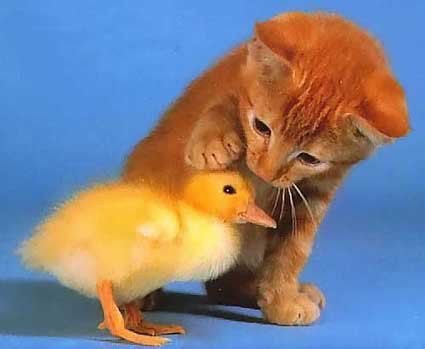 This has nothing to with the timescale!
Reformulating the question
Is neural computation based on spikes or on firing rates?
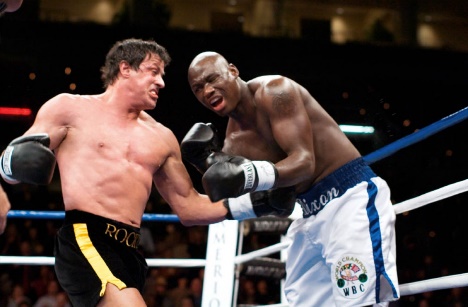 Can neural activity and computation be entirely and consistently described by the dynamics of time-varying rates in the network?
Spelling out the rate-based postulate
for each neuron, there exists a private quantity r(t) whose evolution only depends on the other quantities ri(t).
ri(t) is the expected firing probability of neuron i.
spike trains (realizations) depend on r(t) only, through a private stochastic process (independent neurons)
Spelling out the rate-based postulate
for each neuron, there exists a private quantity r(t) whose evolution only depends on the other quantities ri(t).
ri(t) is the expected firing probability of neuron i.
spike trains (realizations) depend on r(t) only, through a private stochastic process (independent neurons)
Example 1: random networks
If true, then ri(t) can be found by writing self-consistent equations
(cf. Brunel)
This works for sparse random networks, but not in general.
Example 2: sparse coding
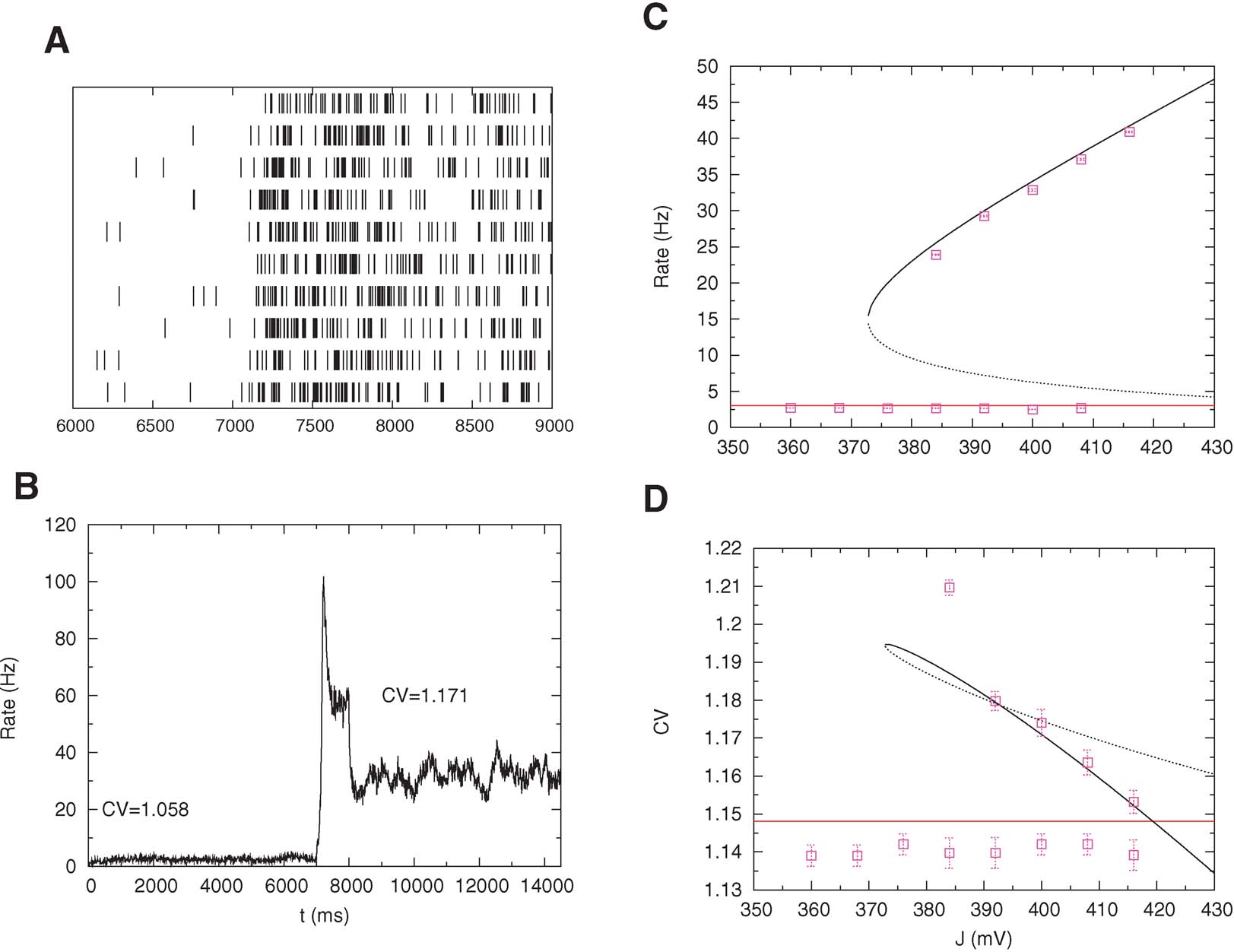 Signal reconstruction is more accurate than with rates
Marr’s three levels
The three levels of analysis of an information-processing system:

Computational level
Algorithmic/representational level
Physical level
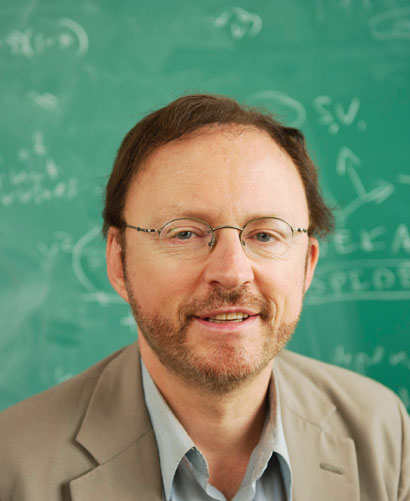 Marr (1982) Vision. MIT Press
« Rate-based computation » is the postulate that levels #2 and #3 are independent
The postulate is methodological (convenient), not based on either evidence or reasoning
[Speaker Notes: Definition in a very broad sense.
Example: where does the sound come from.
A classical representationalist. Action is disconnected from perception.]
Neurons: actors or observers?
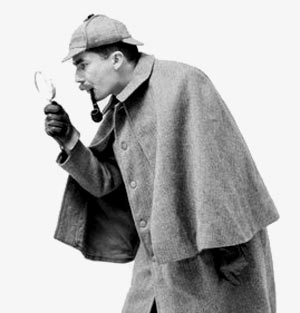 The coding metaphor
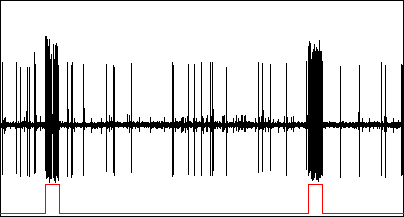 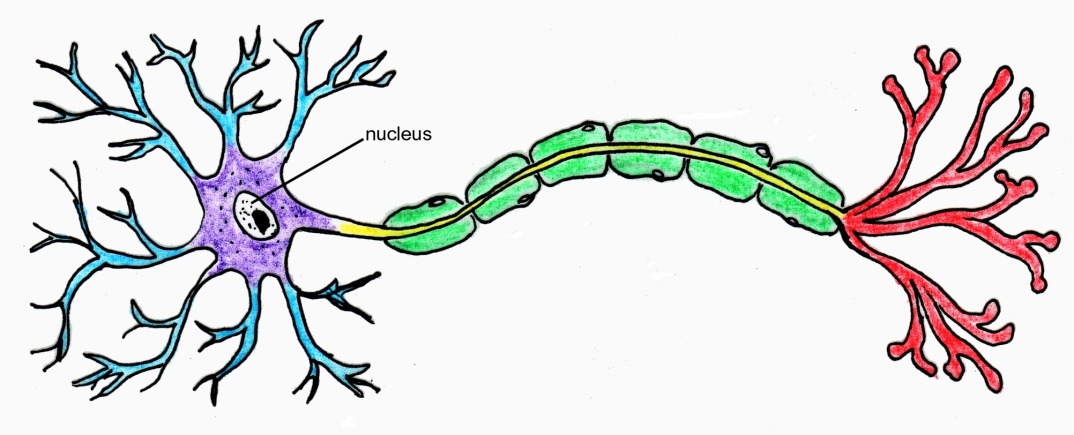 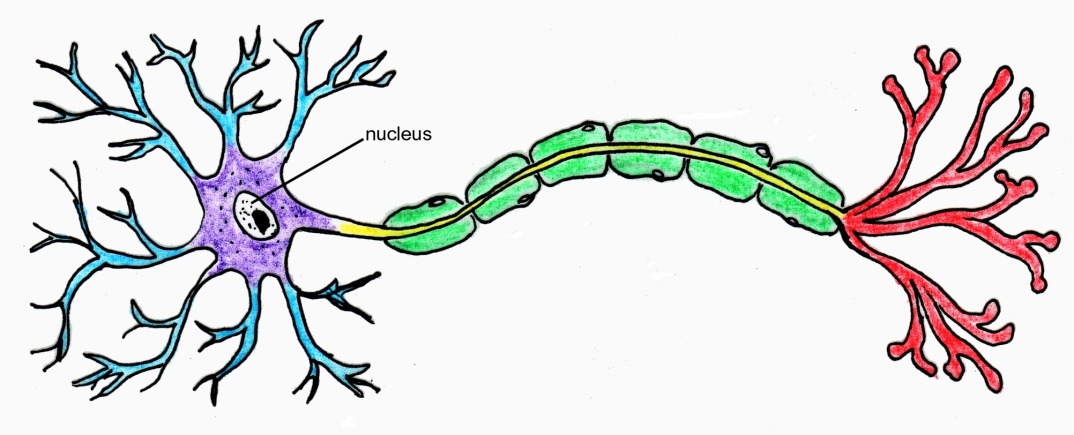 The acting metaphor
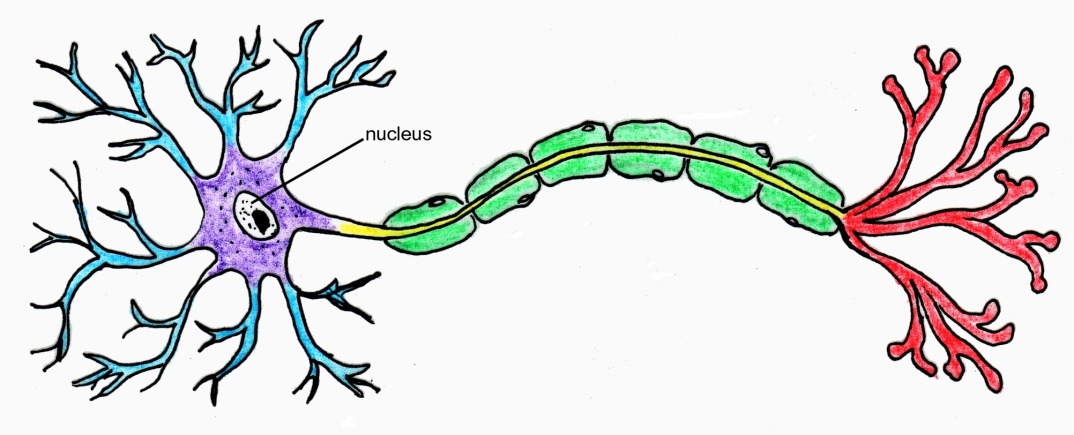 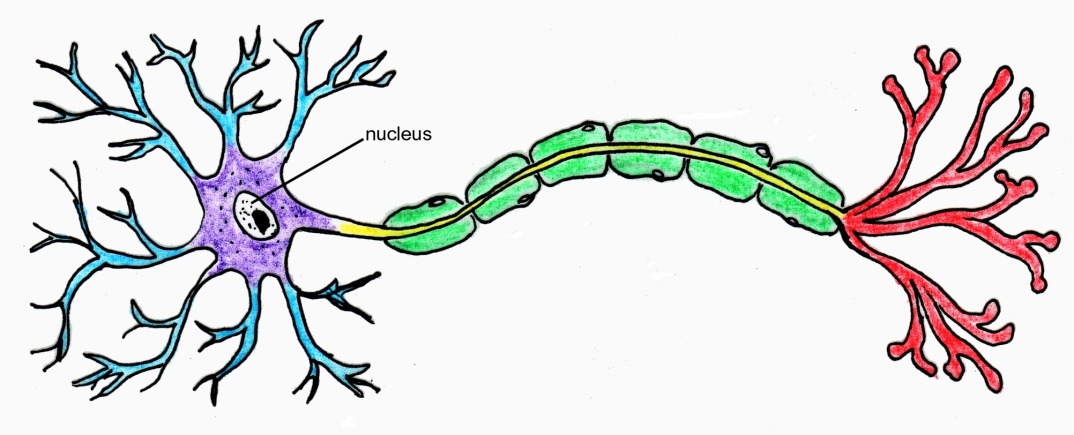 The neuron acts on its environment
[Speaker Notes: Neural representations in the mind of the observer.]
The chaos argument
“Neural networks are chaotic, therefore neural codes can only be based on rates”
(a special case of the variability argument)
A number of dynamical variables:
v1, v2, vn...
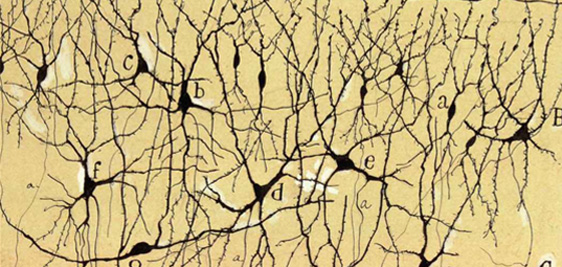 Their exact evolution is unpredictable
=> same as random variables
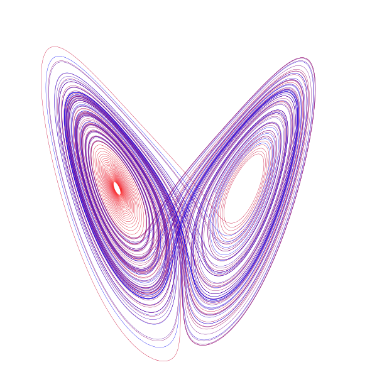 Main problem: chaos is deterministic
Lorenz attractor
The chaos argument transposed to climate
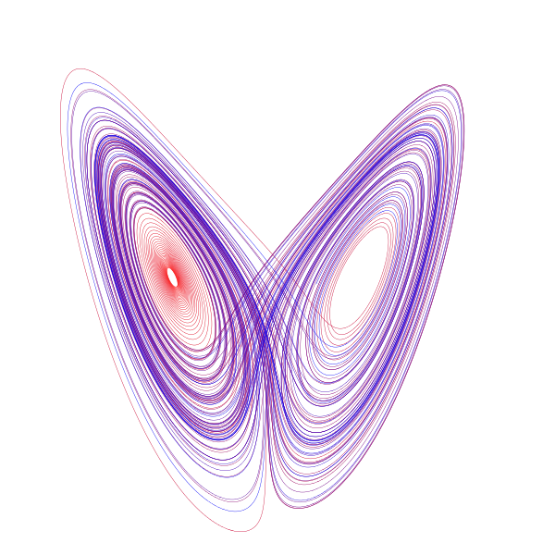 Climate equations are chaotic, therefore one can replace the variables by random variables without loss
Wrong:
1) In the Lorenz equations, the variables are still constrained to a deterministic set (the Lorenz attractor)

2) You can make short-term predictions that are better than seasonal means
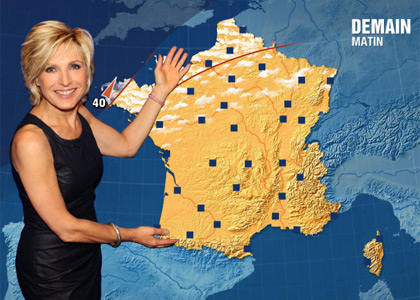